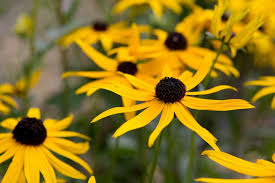 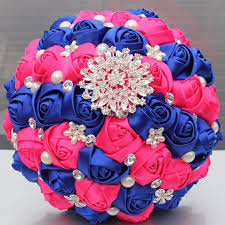 أهلا و سهلا مرحيا بكم
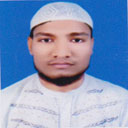 التعريف
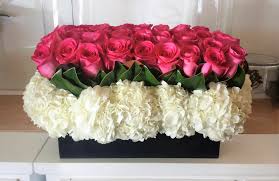 محمد أكبر على
محاضر اللغة العربية
رجارام بور إحياء السنة عالم مدرسة
الزوال: 01728161782
      E-mail: 
ahmadullahkhan1990@gmail.com
মোঃ আকবর আলী
আরবি প্রভাষক
রাজারামপুর এহইয়া উস সুন্নাত আলিম মাদ্রাসা
চাঁপাই নবাবগঞ্জ
মোবা: 01728161782
الدرس اليوم
الصف: التاسع  و العاشر من الداخل
الموضوع: اللغة العربية الاتصالية
الوحدة الخامسة
الدرس: الثالث
موضوع الدرس
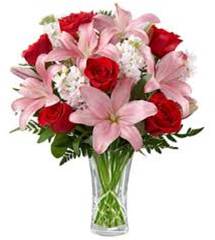 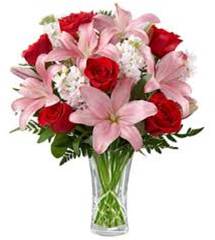 المساواة
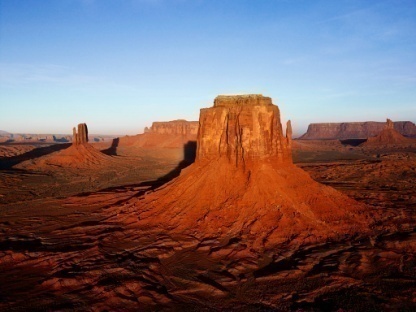 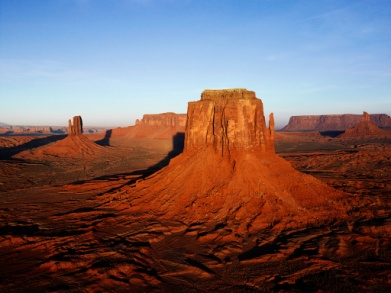 أنظر إلى الصور التالية
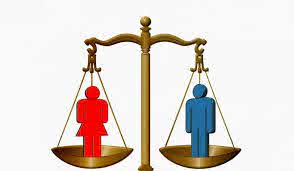 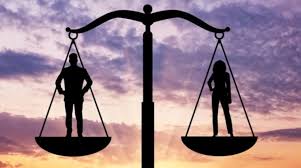 انظر الى الصورة
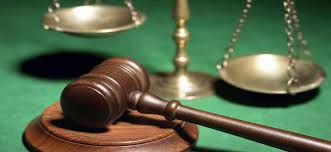 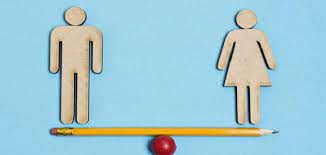 ما يستفاد من الدرس
الناس باعتبار الصورة اكفاء
ان ادم و حواء ابوان للناس بالصالة
فصل الناس عند الله بالعلم
الجهلاء اعداء العلماء
معانى المفردات
=  التمثيل
সাদৃশ্য
=    اكفاء
সমান
=   ارواح
আত্মাসমূহ
=     مستودعات
সংরক্ষণকারী
قيم  =
মূল্য
معانى المفردات
=  يفاخرون
তারা গর্ব করে
=     ضد
বিপরীত
=   اعداء
শত্রু
=     علياء
সুউচ্চ
ففز=
সুতরাং সফর হও
النص
الناس من جهة التمثيل أكفاء* 
ابوهم ادم والام حواء
মানুষ আকৃতিগত ভাবে সমকক্ষ, হযরত আদম (আ:) হলেন, তাদের আদি পিতা এবং হযরত হাওয় (আ:) হলেন তাদের আদি মাতা।
نفس كنفس و أرواح مشاكلة* 
وأعظم خلقت فيها و أعضاء
এক ব্যক্তি অপর ব্যক্তির ন্যায় এবং আত্ম পরস্পর সাদৃশ্য সম্পন্ন। আর এতে বৃহত্তর অঙ্গসমূহ সৃষ্টি করা হয়েছে।
و إنما أمهات الناس إوغية* 
مستودعات و للاحسان أباء
মানব জনক জননী হচ্ছে বংশ গৌরবের সংরক্ষনাগার।
النص
যদি তাদের মৌলিক উপাদানে কোন মর্যাদার বিষয় থাকে  যার দ্বারা তারা গর্ব করতে পারে, তবে তা হচেছ মৃত্তিকা ও  পানি
فإن يكن لهم من أصلهم شرف* يفاخرون به فالطين والماء
ما الفضل إلا لاهل العلم إنهم* على الهدى لمن استهدى ادلاء
জ্ঞানীগণ ব্যতীত আর কারো জন্য কোনো শ্রেষ্ঠত্ব নেই। কারণ তারা স্বয়ং সৎপথে প্রতিষ্ঠিত এবং সৎপথ অনুসন্ধানকরীদের  জন্য পত নির্দেশক।
وقيمة المرء ما قد كان يحسنه* للرجال على الافعال اسماء
আর মানুণষর মূল্য তাতেই নিহিত, যা মানুষকে সৌন্দর্য প্রদান করে এবং পুরুষের কর্মকান্ডের জন্য সুনাম রয়েছে।
عمل الواحد
السوال: من أى جهة الناس اكفاء ؟
السوال : أدام و حواء من هما ؟
السوال : من اعداء لاهل العلم ؟
السوال : لماذا اهل العلم احياء
عمل الجمع
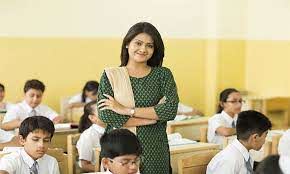 إشرح البيت التالى:-
من جهة التمثيل اكفاء * ابوهم ادم و الام حواء
عمل البيت:
السوال: أكتب نبذة من حياة الشاعر لعلى بن ابى طالب (رضـ) ؟
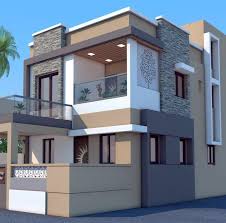 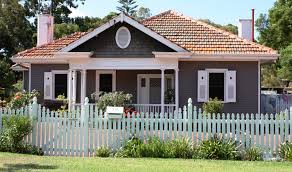 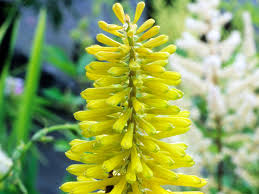 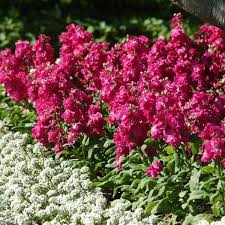 شكرا لكم
ধন্যবাদ
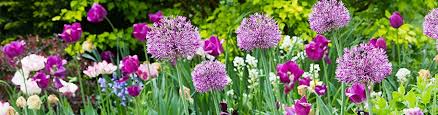 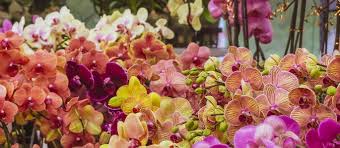